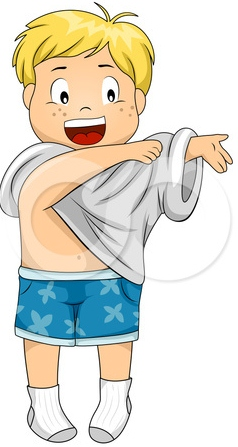 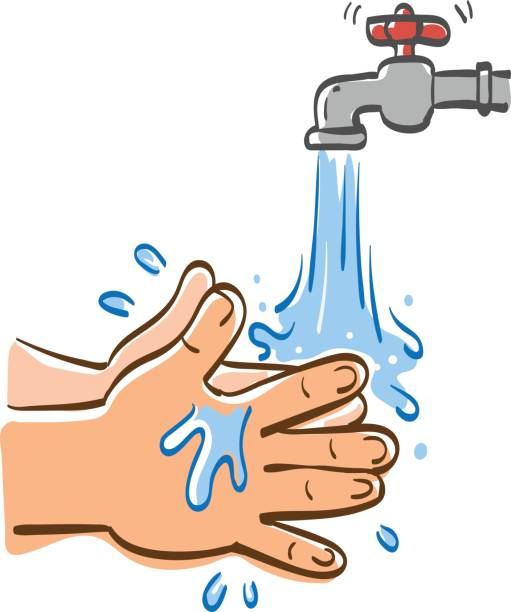 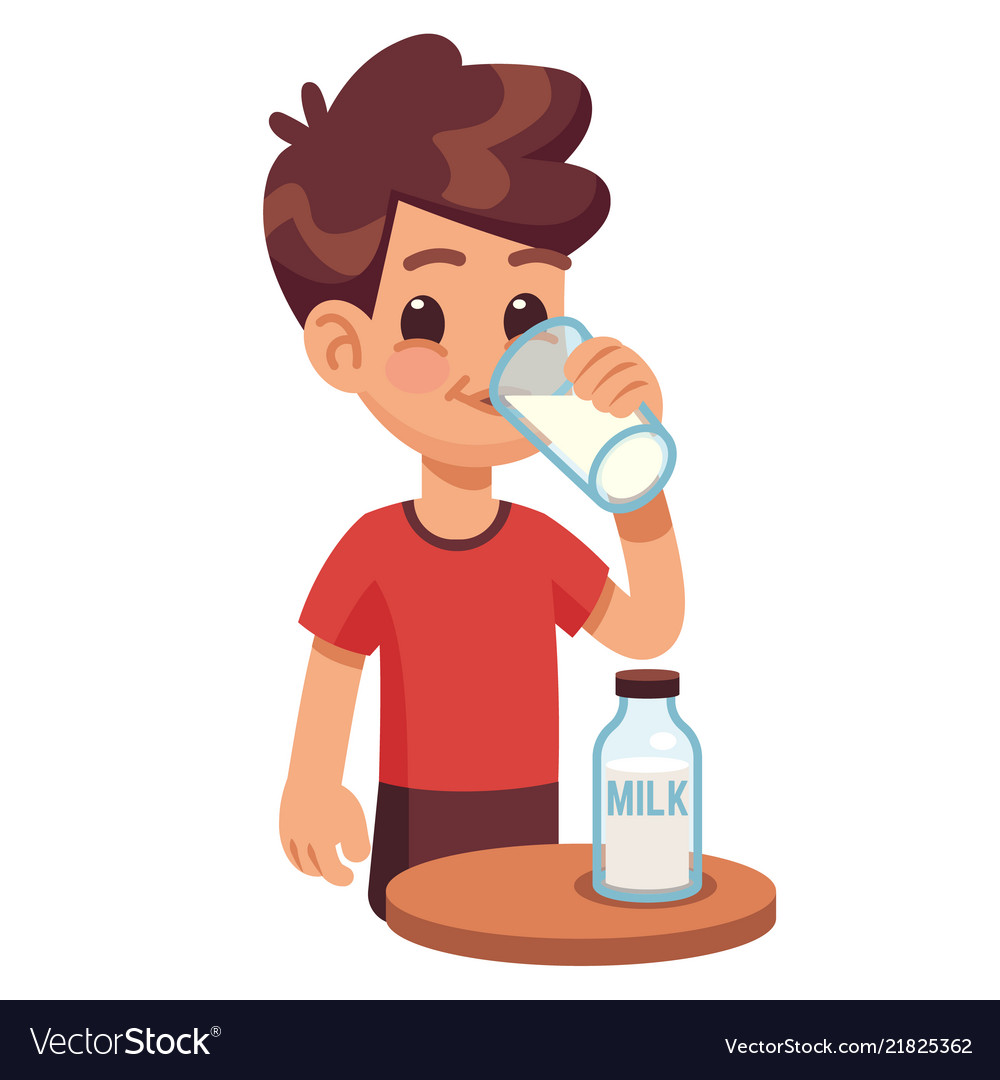 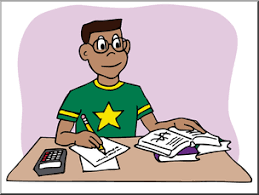 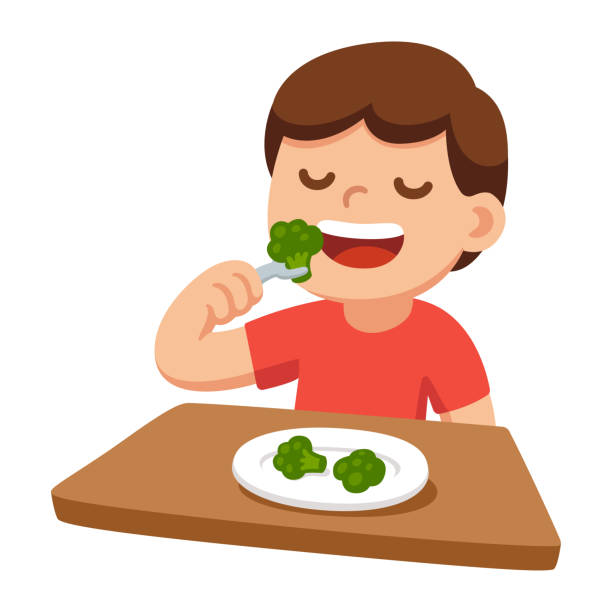 التدريب على الافعال
https://www.youtube.com/watch?v=859ixGY9FS0
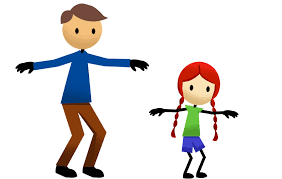 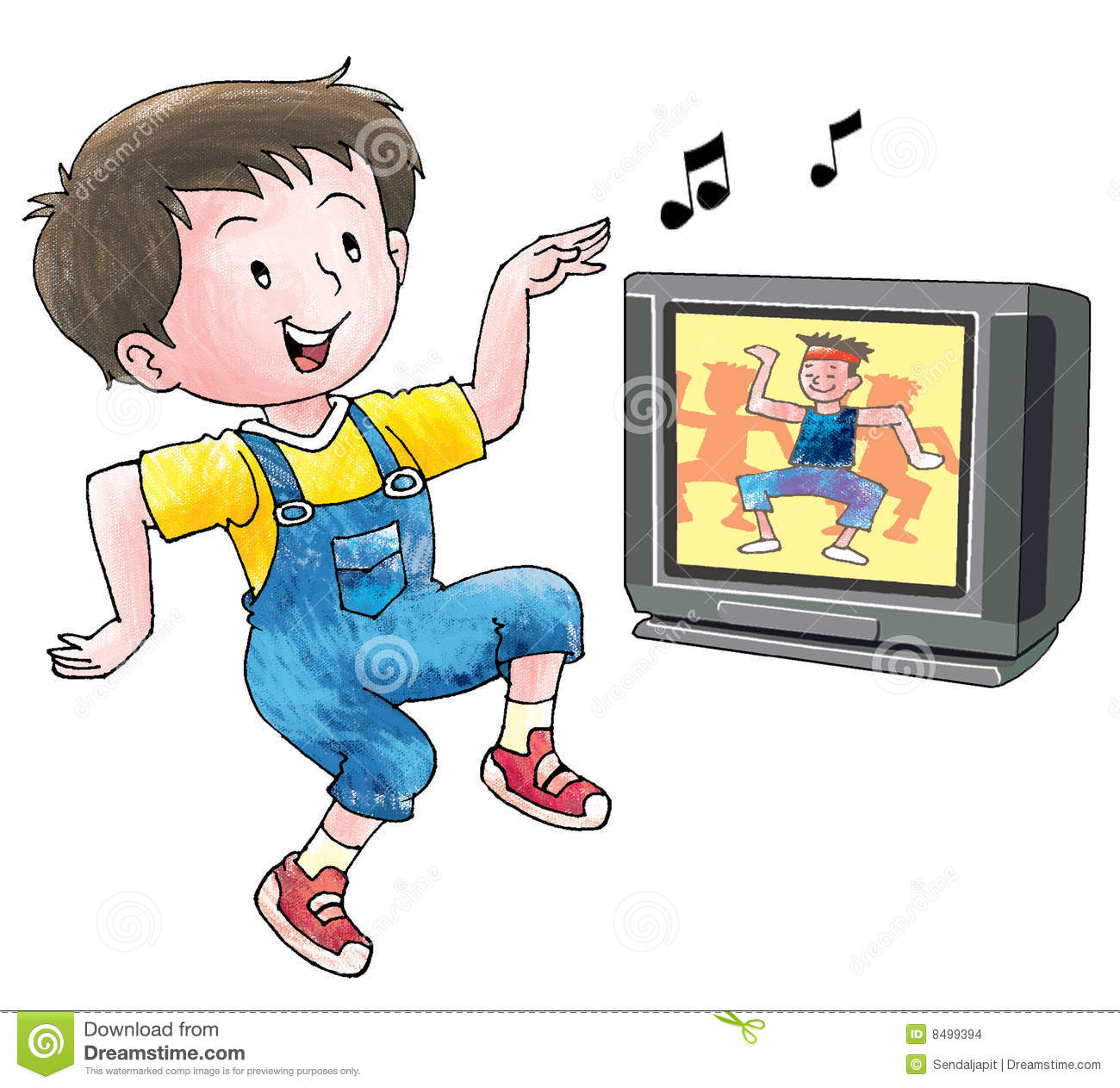 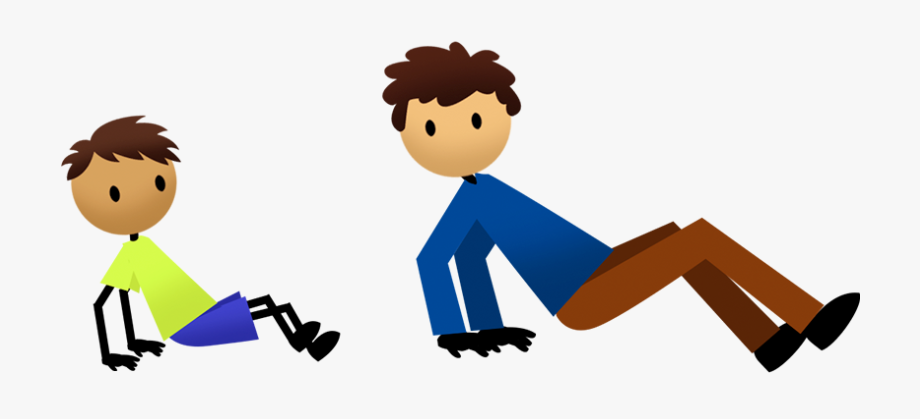 فيديو تعليمي
لغتي العربية
https://www.youtube.com/watch?v=2LaIBgvzIRY
صل الأداة بالفعل
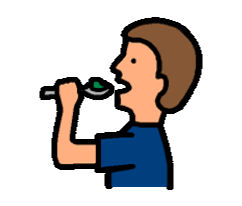 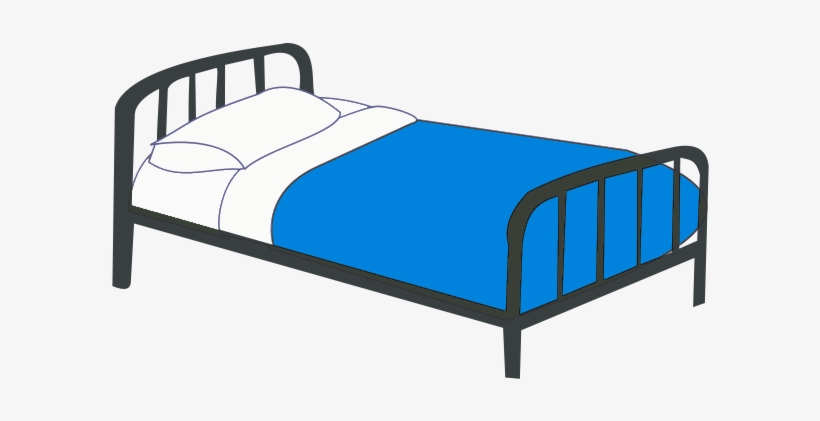 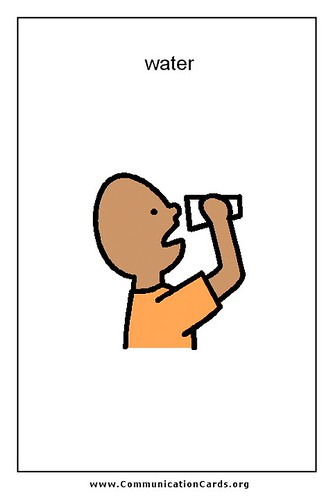 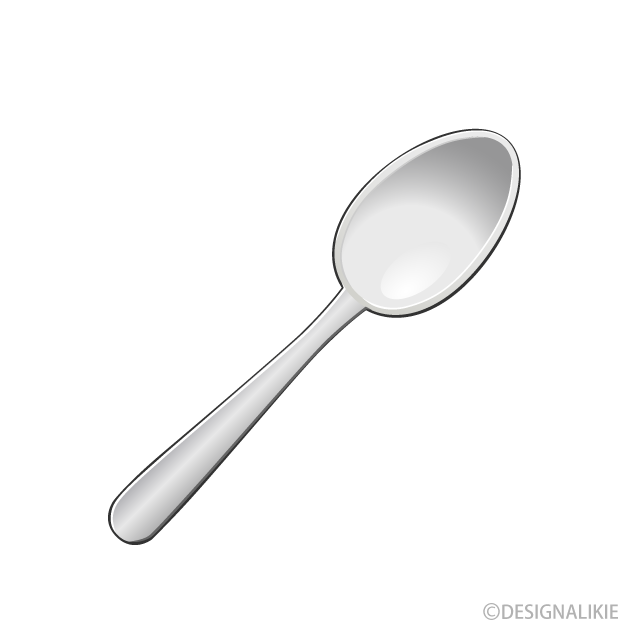 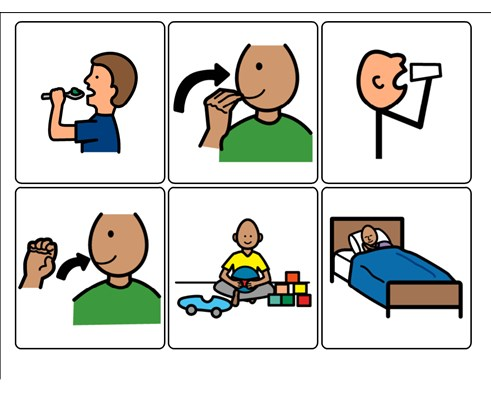 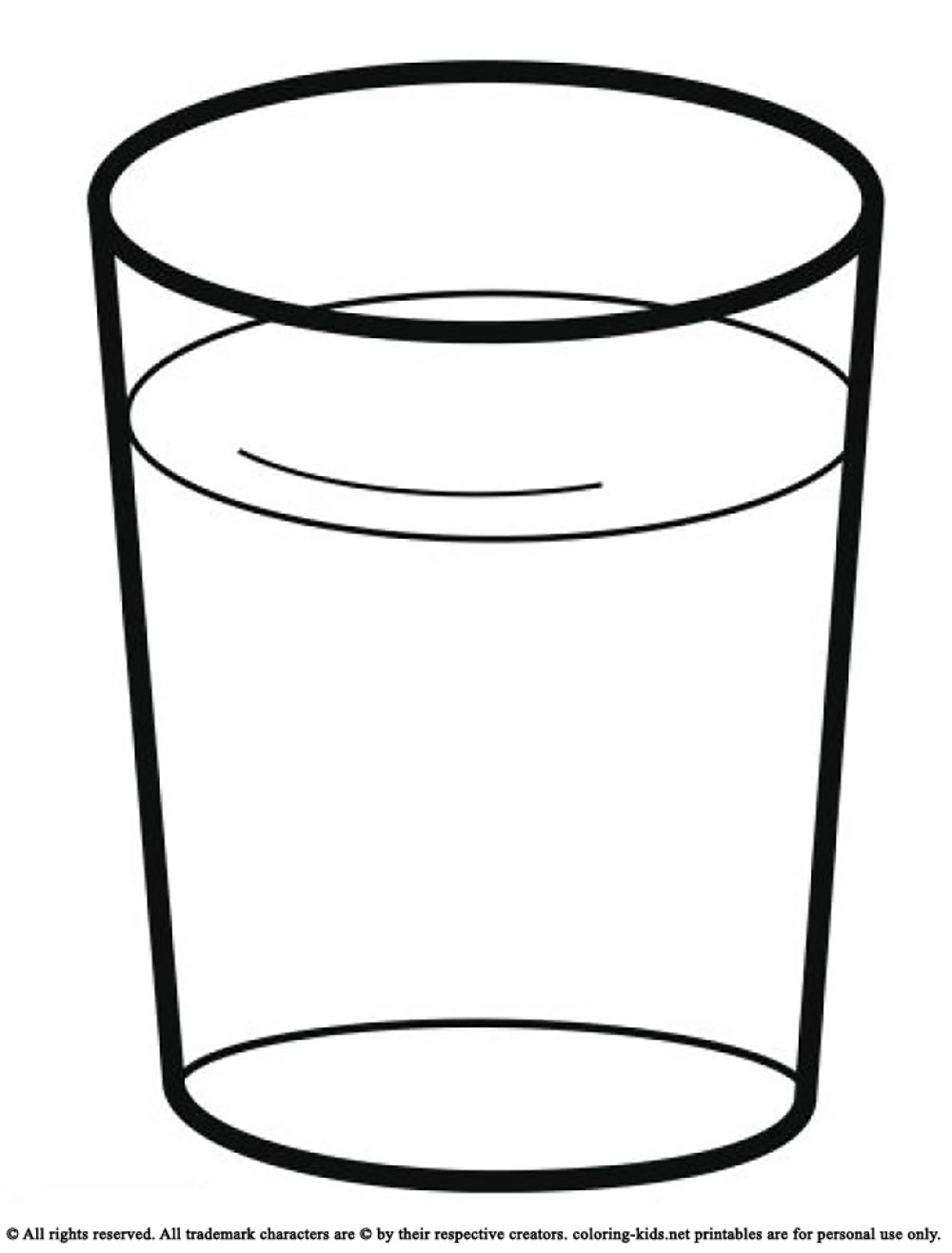 وصل السلوك بما يقابله
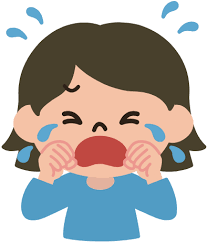 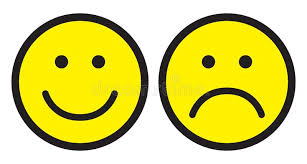 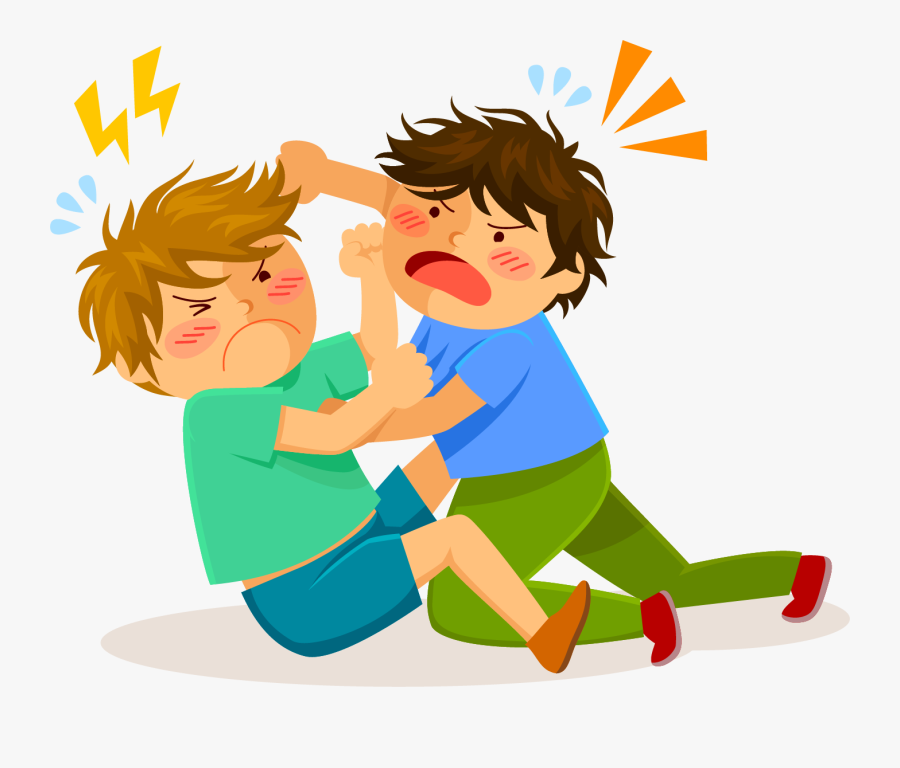 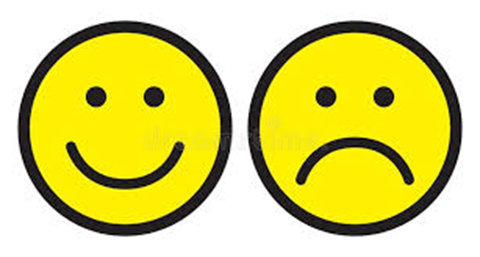 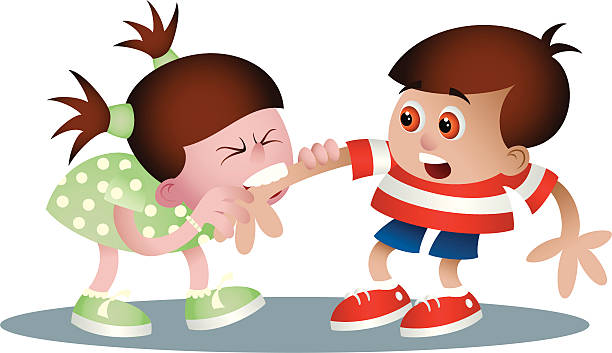 وصل السلوك بما يقابله
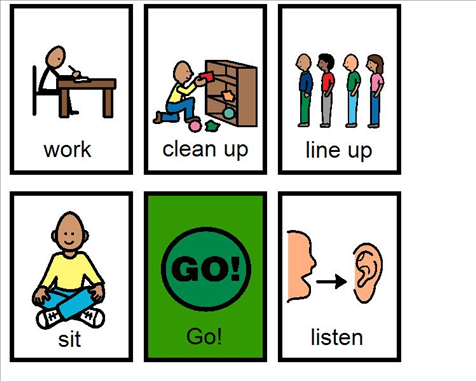 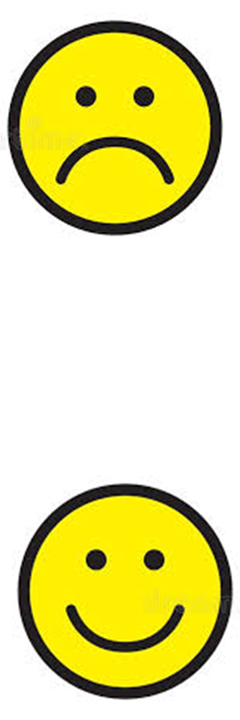 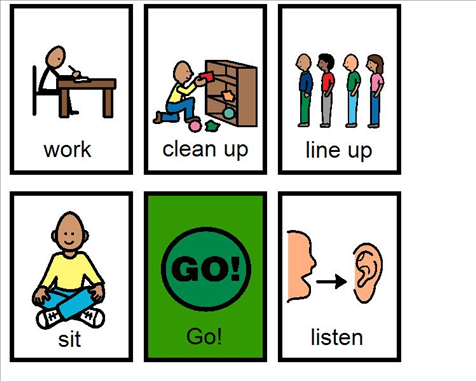 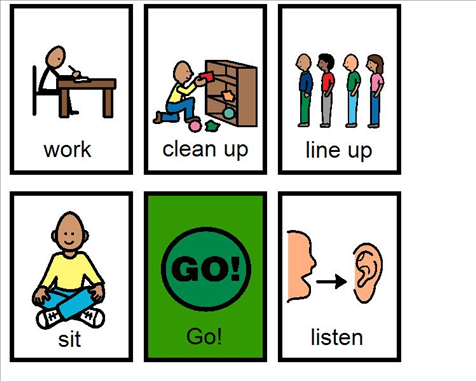 تعليم الأفعال
https://www.youtube.com/watch?v=QWHCI4o3XZc
https://www.youtube.com/watch?v=TyuWKESIEgk
https://www.youtube.com/watch?v=KFkmYEliy00